Кормление птицы
Пономарева Мария Евгеньевна
Кандидат ветеринарных наук, доцент кафедры кормления животных и общей биологии Ставропольского ГАУ
Биологические особенности и факторы полноценного питания птицы
Корма для птицы
Кормление кур-несушек
Кормление молодняка
Биологические особенности и факторы полноценного питания птицы
Биологические особенности птицы
1. Интенсивность обменных процессов: 
t °C тела – 40-42°C
интенсивное потребление О2
интенсивная частота дыхания
высокая частота работы сердечной мышцы;
большое содержание гемоглобина в крови;

Интенсивный обмен веществ обеспечивает:
интенсивный прирост, увеличение живой массы за 2 мес.:
у цыплят и утят – в 40 раз
у индюшат и гусят – в 35 раз 
производство белка на 1 кг живой массы:
курицей – 875 г,
коровой – 275 г.
Биологические особенности птицы
2. Особенности пищеварения
Пищеварительный тракт:
отсутствие зубов 
наличие зоба, железистого и мышечного желудка (перетирание корма - роговая оболочка + гравий)
слабо развиты слюнные железы
2 слепых кишки в конце тонкого кишечника
слабокислая среда в кишечнике (в отличие от млекопитающих)
отсутствует рефлекс отрыгивания пищи и корм из зоба никогда не попадает в ротовую полость (принудительный машинный откорм цыплят, гусей)
Выбор корма: 
зрительный аппарат 
чувство вкуса: у гусей, уток, кур хорошие, у индеек – хуже
Частота кормления, интенсивность секреции пищеварительных соков
процесс пищеварения у птиц протекает значительно быстрее, чем у других животных: у молодняка – 4 ч, у взрослых – 6-8 ч.
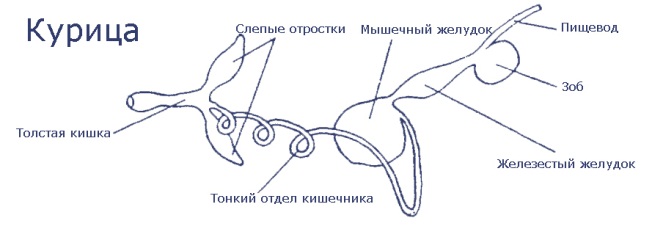 Биологические особенности птицы
3. Низкое использование клетчатки.
Коэффициент переваримости – 0-25%. 
Содержание клетчатки не должно превышать:
в рационах кур – 4-6%,
индеек и гусей – 6-10%.
4. Развитие зародыша вне тела матери 
Возможность промышленного получения приплода
5. Скороспелость
Яйцо – 58 г → суточный цыпленок – 37 г → бройлер в возрасте 36 суток – 1,5-2,8 кг
6. Высокая оплата корма
Затраты корма: 
на 1 кг прироста – до 2,0 ЭКЕ, 
на 1 кг яйцемассы – 2,4-2,6 ЭКЕ.
Факторы полноценного питания: Энергетическое питание
Продуктивность определяет:
обменная энергия – 40-50%
протеин – 20-30%
остальные – 20%
При недостатке лизина и метионина увеличивается теплопродукция
При недостатке витаминов группы В снижается усвоение энергии
Содержание обменной энергии в 100 г комбикорма:
для бройлеров 300 ккал (1,26 МДж)
для кур-несушек 270 ккал (1,13 МДж)
для водоплавающих 200 ккал (0,84 МДж)
Факторы полноценного питания: Протеиновое питание
Факторы протеинового питания:
Сырой протеин
Незаменимые аминокислоты
полноценность протеина
Энерго-протеиновое отношение (ЭПО) – количество энергии одного килограмма корма, приходящееся на 1% СП
норма ЭПО для кур-несушек – 160-180, для бройлеров – 140
пониженное ЭПО:
ухудшение использования питательных веществ
непроизводительное использование протеина

Белок куриного яйца – эталон биологической ценности протеина
Факторы полноценного питания: Аминокислотный состав
Лизин – участвует в синтезе меланина перьев
недостаток: снижение яйценоскости, прочности скорлупы и костей, параличи
источники лизина: КЖП, соевые жмыхи и шроты, дрожжи, зернобобовые, синтетический лизин
Метионин – способствует формированию перьевого покрова, снижению отложение жира в печени, способствует отложению жира в мышцах;
недостаток: жировое перерождение печени, нарушение функции почек, снижение яйценоскости
источники метионина: КЖП, подсолнечные жмыхи и шроты, синтетический метионин
Триптофан – недостаток: слепота, снижение резистентности
Аргинин – формирование перьевого покрова, 
Фенилаланин – синтез пигментов кожи и оперения
Глицин – способствует формированию оперения, хрящевой ткани, детоксикации ядов
недостаток: снижение энергии роста, увеличение смертности
Факторы полноценного питания: Минеральное питание
1 курица
У несушек увеличена потребность в Са и Р, Са – 98% в скорлупе, Р – 80% в желтке
Содержание Са и Р влияет на:
яйценоскость,
использование питательных веществ,
резистентность,
толщину яичной скорлупы
Соотношение СА : Р – 3,5-4,0 : 1
Полнорационные комбикорма нормируют все 7 макроэлементов
Факторы полноценного питания: Минеральное питание
Толщина яичной скорлупы у кур-несушек
Факторы полноценного питания: Минеральное питание
У птиц высокая чувствительность к количеству минералов в кормах
Na – влияет на интенсивность обменных процессов
недостаток: каннибализм, снижение яйценоскости, снижение массы яиц
К – антагонист Na, в кормах достаточно
Со – составная часть витамина В12
недостаток: В12 и Со ведет к снижению продуктивности и массы яиц
Mn – активизирует: аргиназу, фосфатазу, пептидазу, пероксидазу
недостаток: снижение продуктивности, выводимости, прочности скорлупы
Факторы полноценного питания: Витаминное питание
Полнорационные комбикорма содержат жирорастворимые и водорастворимые витамины
Витамин А
недостаток:
снижение выводимости,
снижение интенсивности роста с 3-недельного возраста,
ослабление иммунитета
Витамин Д
активность Д2 к Д3 1 : 30
Витамин В1 (тиамин):
нормализует функцию нервной системы и обмен углеводов
недостаток: снижение оплодотворяемости яиц
Факторы полноценного питания: Витаминное питание
Витамин В2 (рибофлавин)
нормализует функцию нервной системы,
обладает антиинфекционными и антигеморрагическими свойствами
недостаток:
раскоординация движения, параличи
увеличение смертности эмбрионов в середине инкубации
выпадение и курчавость оперения
искривление конечностей
Витамин В3 (РР)
предупреждает пеллагроподобные заболевания кожи, слизистой оболочки рта и пищевода
в обмене взаимосвязан с триптофаном
Витамин В4 (холин)
предупреждает вместе с Мn и В5 перозис, ожирение печени
Витамин В 5 (пантотеновая кислота)
недостаток: шелушение кожи на ногах,  около глаз и клюва
Факторы полноценного питания: Витаминное питание
Витамин Вн (биотин)
недостаток (только у птицы) – загрубление кожи на подошве ног, дерматит, кровоточащие трещины
Витамин В12 (цианкобаламин)
недостаток – вызывает злокачественную анемию
Витамин Вс (фолиевая к-та)
стимулирует рост и оперение у птиц
при недостатке:
депигментация перьевого покрова
болезни конечностей
Витамин С
антистрессовый фактор (жара, плохая освещенность и вентиляция помещений)
укрепление яичной скорлупы
2. КОРМА ДЛЯ ПТИЦЫ
Корма для птицы
Углеводистые:
зерно злаковое
отруби
жом сушенный 
меласса
Белковые:
растительные
зернобобовые
жмыхи и шроты
животные
рыбная мука
мясокостная мука
кровяная мука
перьевая мука 
сухой обрат
сухая сыворотка
Витаминные:
дрожжи
травяная мука
витаминные препараты
Минеральные:
ракушка
мел
известняк
фосфаты и др.
Корма для птицы: Углеводистые
Корма для птицы: Углеводистые
Корма для птицы: Растительные белковые
Жмыхи и шроты:
переваримость протеина до 90%
высокопротеиновые
плохо сбалансированы по аминокислотам, дефицит минимум по 1 аминокислоте
богаты витаминами группы В (кроме В12), Е, фосфором,
недостаточно Са
Подсолнечниковые жмыхи и шроты:
при достаточном количестве серосодержащих аминокислот, дефицитны по лизину
положительно сказываются на яйценоскости и развитии молодняка
Соевые жмыхи и шроты:
при избытке лизина, дефицитны по цистину и метионину
содержат антипитательные вещества: ингибитор трипсина, гемагглютинины, уреаза, липоксидаза, сапонины, эстрогены
Корма для птицы: Растительные белковые
Хлопковые жмыхи и шроты
Недостаточны по цистину, метионину, лизину
Госсипол: расстройство ЖКТ, отек легких, токсическая доза 0,016% в СВ рациона (не в жмыхе). Вредное действие понижается тепловой обработкой, скармливанием с дертью ячменной
Как и в случае с соевыми жмыхами и шротами нельзя допускать перегрева (снижается переваримость)
Арахисовые жмыхи и шроты
токсичны пораженные плесенью Aspergillus flavus: афлотоксин, поражающий печень
снижается резистентность, особенно индюшат и утят.
Корма для птицы: Растительные белковые
Корма для птицы: Животные белковые
Рыбная мука
аминокислотный состав близок к белку яйца
специфический запах
Мясокостная мука
хороший набор аминокислот 
Крилевая мука (морской рачок)
44-59% протеина
Кровяная мука
до 70% протеина,
невысокой БЦП (недостаточно цис, мет, изо, гли)
Перьевая мука
большие колебания в использовании питательных веществ (способ приготовления)
Продукты переработки молока
Корма для птицы
Минеральные корма
Мел 
Известняк
Ракушечник
Костная мука и др.
Витаминные корма
Синтетические препараты
Рыбий жир
Дрожжи
Травяная мука
Пророщенное зерно
Гидропонная зелень
Полнорационные комбикорма
Комбикорма-концентраты
Влияние кормления на качество продукции
Влияние кормления на качество продукции
Типы кормления
Сухой – крупные птицефабрики; полнорационные комбикорма
Влажный – небольшие фермы; мешанки (обрат, сыворотка, мясной бульон, измельченные сочные корма)
Комбинированный – зерновая смесь + комбикорм + влажные мешанки, 1/3 суточной нормы неизмельченное зерно, лучше вечером и утром
Кормление кур-несушек
Биологические особенности кур-несушек
Интенсивные производители белка:
у курицы с годовой яйценоскостью 250 яиц – 875 г белка на 1 кг живой массы, у коровы с годовым удоем 5000 кг молока – 275 г белка на 1 кг живой массы
интенсивное превращение белка корма в белок продукции
Состав яйца обеспечивает развитие эмбриона:
полноценный белок
жир
минеральные вещества
витамины
Совпадение начала яйцекладки с ростом молодок: 
норма начала яйцекладки 150 дней
начало яйцекладки в 120 дней – снизить уровень протеина до 14%, увеличить уровень клетчатки до 10%.
Кормление кур-несушек
Перевод на комбикорм взрослых несушек при 10-15% яйцекладки:
I неделя – замена 25% комбикорма
II неделя – замена 50% комбикорма
III неделя – замена 75% комбикорма
IV неделя – замена 100% комбикорма
При яйценоскости 35-40% на смесях взрослых кур
Первые V месяцев интенсивной яйцекладки обеспечивается повышенным кормлением. Энергия корма:
поддержание жизни
образование яйца
наращивание ЖМ
жироотложение 
Потребность в энергии определяется:
яйценоскостью 
живой массой.
Кормление кур-несушек
Избыток энергии – жировое перерождение печени:
светло-серый, желтый цвет печени
уменьшение массы яиц
падение яйценоскости
Профилактика жирового перерождения печени:
2 раза в месяц на 1 тонну комбикорма:
1,8 кг холина (В4)
11000 МЕ вит. Е
13 г вит. В12
Кормление кур-несушек: Протеиновое питание
Использование протеина корма:
поддержание жизни
образование белка яйца
наращивание живой массы у молодок
жироотложение 
Потребность в протеине определяется:
уровнем яйцекладки
живой массой
Недостаток серосодержащих аминокислот:
расклев яиц
выщипывание пера 
каннибализм
Балансирование аминокислотного питания:
КЖП
жмыхи, шроты
синтетические аминокислоты
Кормление кур-несушек
Искусственная линька
Кормление кур-несушек
Нормы кормления
На 2 кг живой массы
при напольном содержании – 120-130 г комбикорма 
при клеточном – 100-115 г
В 100 г комбикорма:
ОЭ – 270-250 ккал
СП – 17-15%
Используются полнорационные комбикорма
Кормление кур-несушек
Примеры полнорационных комбикормов для кур яйценоских линий
Кормление гусей
Кормление гусей
Нормы питательных веществ в полнорационных комбикормах гусынь-несушек, %
Кормление гусей
Полнорационный комбикорм для гусей
Кормление гусей: Особенности
Лучше других видов птицы используют зеленые корма – взрослые до 2,0 кг
В зимний период
силос до 200 г
травяную муку – до 300 г
Хорошо переваривают клетчатку
Потребность в комбикорме:
250-270 г гусыни
300-350 г гусаки
Кормление индеек-несушек
Кормление индеек-несушек
Нормы кормления
в 100 г комбикорма:
ОЭ – 280 ккал (1,172 МДж)
СП – 16%
Нормируют:
СК, незаменимые аминокислоты, макро- микроэлементы, жиро - водорастворимые витамины
Используют полнорационные комбикорма
Кормление индеек-несушек
Полнорационные комбикорма для индеек
Кормление индеек-несушек
Использование зеленых кормов:
трава
травяная мука
КЖП (от сырого протеина):
индейки – до 20%
индюки – до 
30%
свыше 20-30%:
гибель эмбрионов
укороченные ноги
утолщенные суставы
«попугаев» клюв
В племенной сезон не допускают повышения и понижения живой массы
Суточная потребность в комбикорме:
индейки – 260-270 г
индюки – 300-350 г 
Увеличение СП на 2% во время жары ведет к понижению поедаемости корма
Кормление молодняка птицы
Кормление молодняка птицы
Развитие эмбриона зависит от полноценности кормления несушек
Чаще не достает витаминов
Кормление молодняка после вылупления осуществляют в зависимости от его состояния:
живая масса
подвижность 
размер живота и остаточного желтка
состояние пуха и оперения
состояние ног, клюва, глаз
Кормление молодняка птицы
Вылупивший молодняк делят на 3 категории: 
кондиционный молодняк I группы
кондиционный молодняк II группы
слабый с признаками недоразвития
В зависимости от категории подбирают норму кормления: 
сильный вывод – 21% протеина
слабый вывод – щадящая диета, 13-14% протеина 1-2 недели. Белок щадящей диеты состоит в основном из молочных кормов.
Кормление молодняка птицы
В первые 4-5 дней жизни нулевой рацион:
легкорастворимые и легкопереваримые питательные вещества
не менее 50% зерна кукурузы
не более 15% пшеницы
10% ячменя и овса без пленки
не более 14% шрота соевого
12% обрата сухого
минеральные корма не включают
Кормление 6-8 раз в сутки, после 5 дней – вволю
Желательно введение овсяной крупы, содержит фактор предохраняющий секреторные клетки желез желудка от разрушения
Кормление молодняка птицы
В первые 4 дня жизни – предстартовый или нулевой рацион
легкорастворимые и легкопереваримые питательные вещества
до 14 дня – стартовый
обогащен биологически активными веществами
до 28 дней – рост
после 29 дней – финишный
обеспечение высокой энергии роста, исключение кормов придающих специфический вкус и запах
Кормление молодняка птицы
Полнорационные комбикорма для бройлеров
Кормление ремонтного молодняка кур
В первые 2 месяца выращивания ремонтного молодняка клетчатки в комбикорме не более 3,5%
Возраст 120 дней
курочкам скармливают комбикорм, содержащий протеина до 14%,
увеличивают уровень клетчатки до 10-12% для задержки яйцекладки
Кормление ремонтного молодняка кур
Полнорационные комбикорма для ремонтного молодняка кур
Кормление индюшат
Влияние добавок метионина и лизина на приросты живой массы индюшат
В первые 30 дней
28% протеина в комбикорме или смеси,
энерго-протеиновое отношение узкое,
положительно реагируют на включение недостающих синтетических аминокислот.
Кормление индюшат
Полнорационные комбикорма для индюшат
Кормление индюшат
Пониженное содержание протеина в комбикорме ведет к снижению энергии роста, понижению оплаты корма
Суточная потребность в комбикорме:
1-60 дней – 10-125 г
61-120 дней – 150-270 г
1-2 раза в день желательно давать мелкорубленую зелень.
Кормление утят
С 1 дня жизни полнорационные комбикорма, лучше гранулированные, вволю:
1-20 дней – 2-4 мм
21-56 дней – 5-8 мм
Использование зелени до 20% от общей питательности
Кормление утят
Полнорационные комбикорма для утят
Кормление ремонтных утят
Ремонтные утята
до 50 дней кормятся как и мясные,
затем уменьшают уровень протеина до 15%,
уменьшают энергетическую питательность за счет использования зеленых кормов (трава и травяная мука)
Суточная потребность в комбикорме:
1-30 дней – 40-185 г
31-155 дней – 200-230 г
Кормление гусят
Мясные гусята
до 70 дней – полнорационный комбикорм вволю
комбинированное кормление: 10-20% комбикорма заменяют измельченной зеленью 2-5 мм
Ремонтные гусята
до 20 дней, как и мясные
21-70 дней – 50% комбикорма, 50% зерна 
от 71 дня до перевода во взрослое стадо – 20% комбикорма, 80% зерна 
после 3-х месяцев – до 80% зерна можно заменить травой или травяной мукой
суточная потребность в комбикорме:
1-30 дней – 35-220 г
31-70 дней – 220-320 г 
70 и более дней – 280 г.
Кормление гусят
Полнорационные комбикорма для гусят
Кормление гусят
Выращивание гусят с целью получения жирной печени:
до 70 дней кормят так же как и мясных
с 20 дней – зелень вволю
70 дней – ощипывают пух, в течение первой недели – полнорационный комбикорм вволю
заключительные 5-6 недель – принудительное кормление.
За 5-6 недель живая масса растет на 80%, достигая 8-9 кг; печень весит 0,5 кг.